Center of Mass
when sets act like single particles
§ 8.5
Center of Mass
Location of center of mass:
weighted average of particle positions
rcm = Smiri/Smi
Center of Mass
Velocity of center of mass:
Time-derivative of position
vcm	= d/dt (Smiri/Smi)
= Smivi/Smi
= ptot/mtot
Systems of Particles
A net external impulse changes total momentum
vcm changes accordingly
Isolated System
Zero net external force
vcm is constant
Group Work
What determines which team wins a tug-of-war in space?  (no external forces)
System = (Team 1) + (Team 2) + (rope)
Poll Question
Two joined cars of mass M and 2M are at rest with a compressed spring between them.  After the spring fires, one car moves off to the right and the other to the left. The speed of the car on the left is
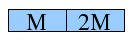 Zero.
equal to the one on the right.
one half the speed on the right. 
twice the one on the right. 
warp nine.
Poll Question
A firework shell is launched vertically into the air and at the top of its trajectory an explosive charge breaks the shell into two pieces. In which directions is it possible for the two pieces to move? The pieces do not necessarily have equal mass and the arrow indicate only the direction of the velocity, not the speed.
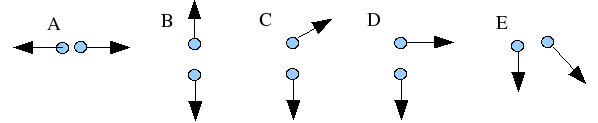 A only 
A or B 
A, B, or C
A,B,C, or D 
All of the above are possible 
None of the above are possible
Example Problem 8.97
A fireworks rocket is fired vertically upward.  At its maximum height of 80 m it explodes and breaks into two pieces of mass 1.4 kg and 0.28 kg.  In the explosion, 860 J of chemical energy is released and converted into kinetic energy of the fragments.
What is the speed of each fragment?
If they hit the ground at the same time, what is the distance between them?
CM Reference Frame
It is often convenient to analyze interactions in the reference frame with its origin at the center of mass.
Total momentum is zero
Particle momentums equal and opposite
Speeds inversely proportional to masses
Speeds same before and after elastic collisions
Continuous object